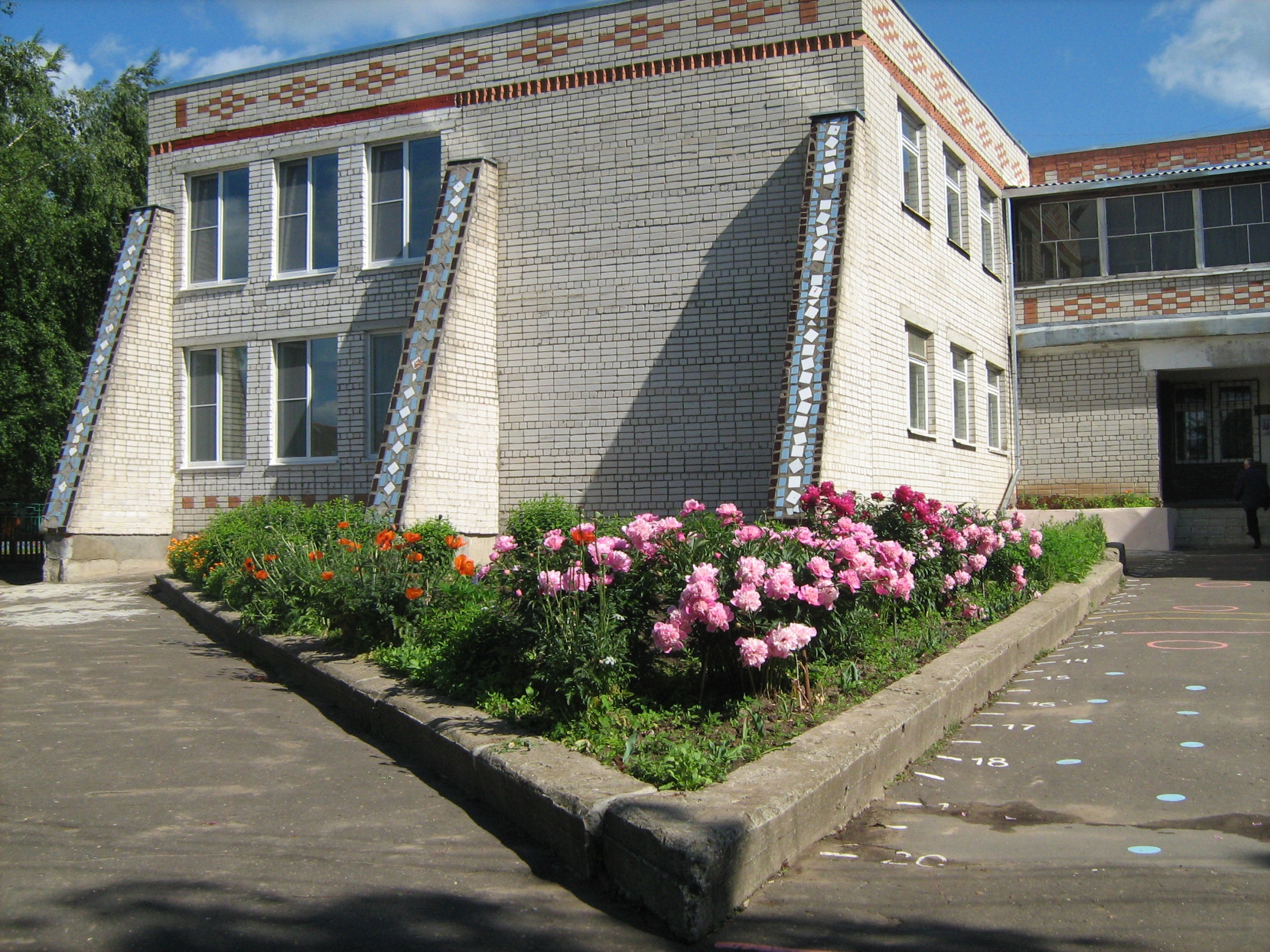 Муниципальное образовательное учреждение детский сад общеразвивающего вида
 поселка Октябрьский
Рыбинский район Ярославская область
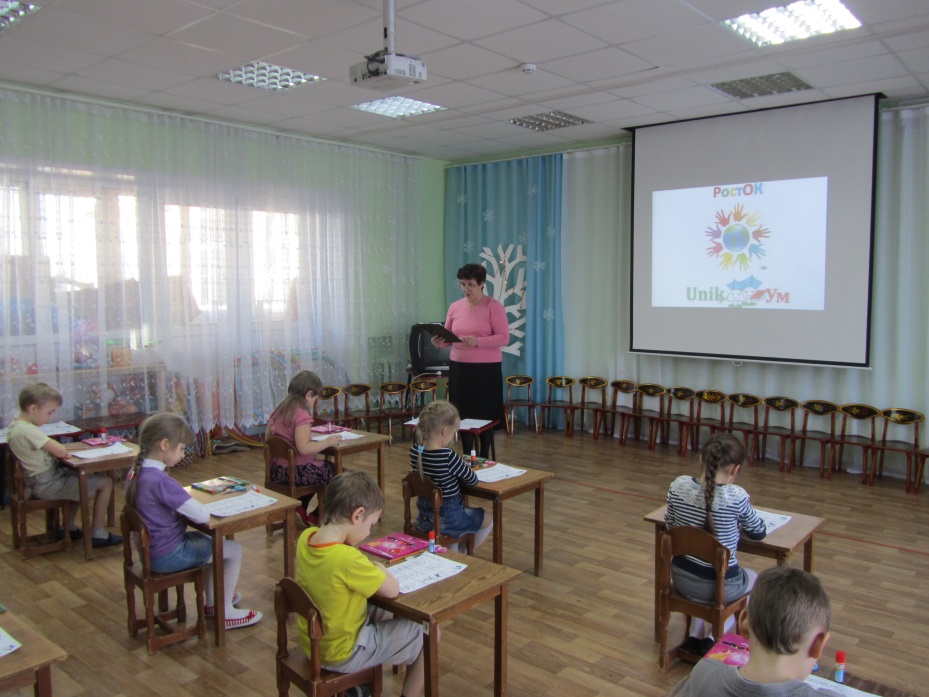 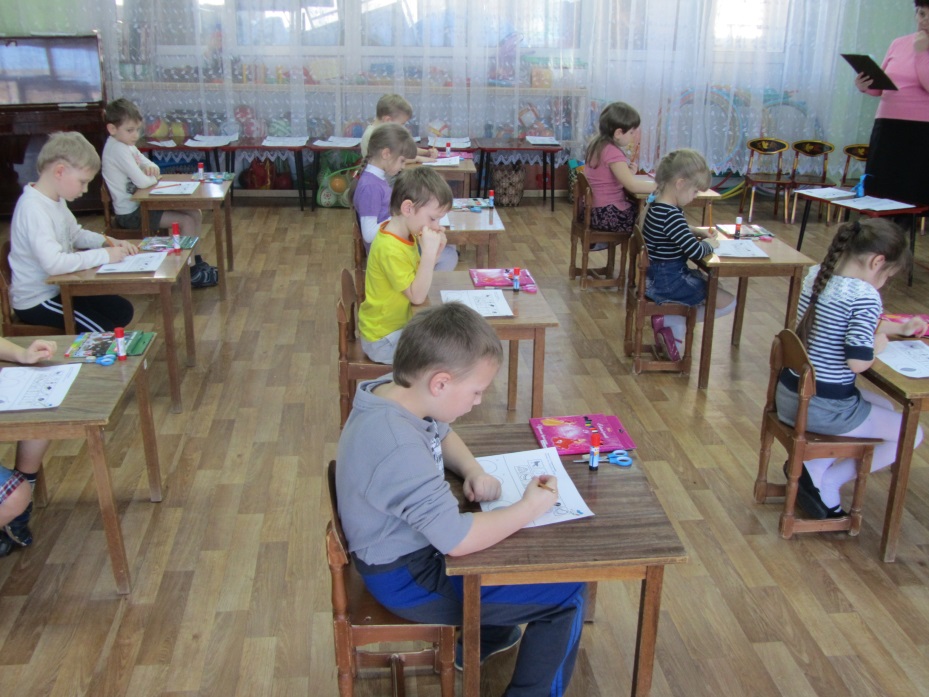 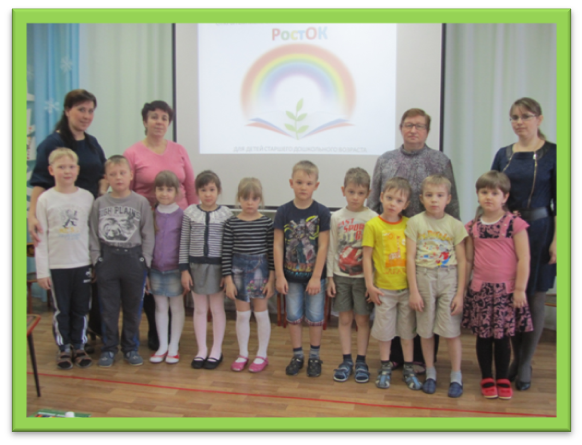 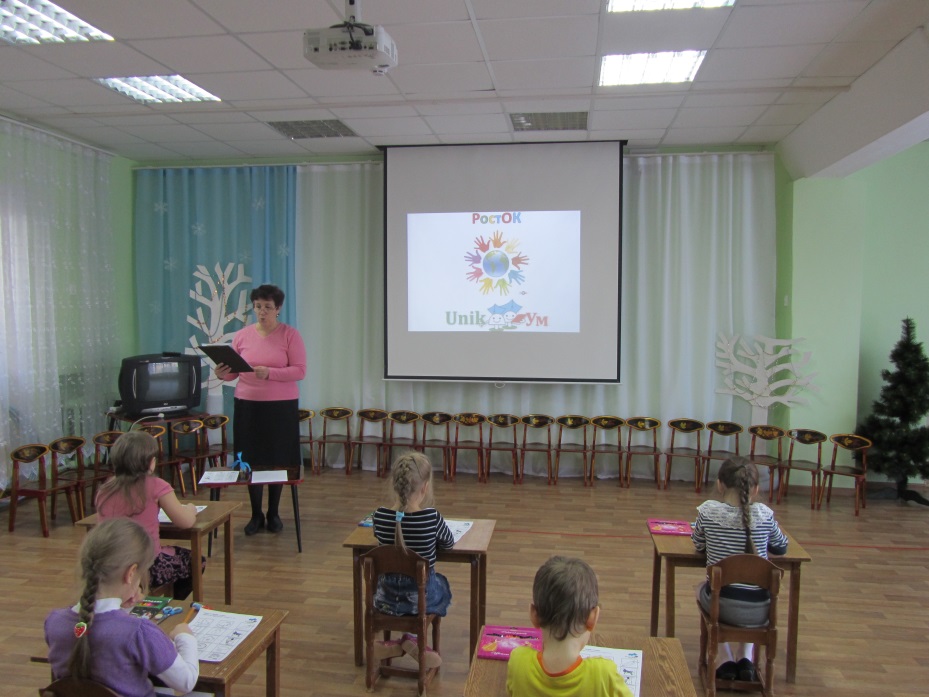 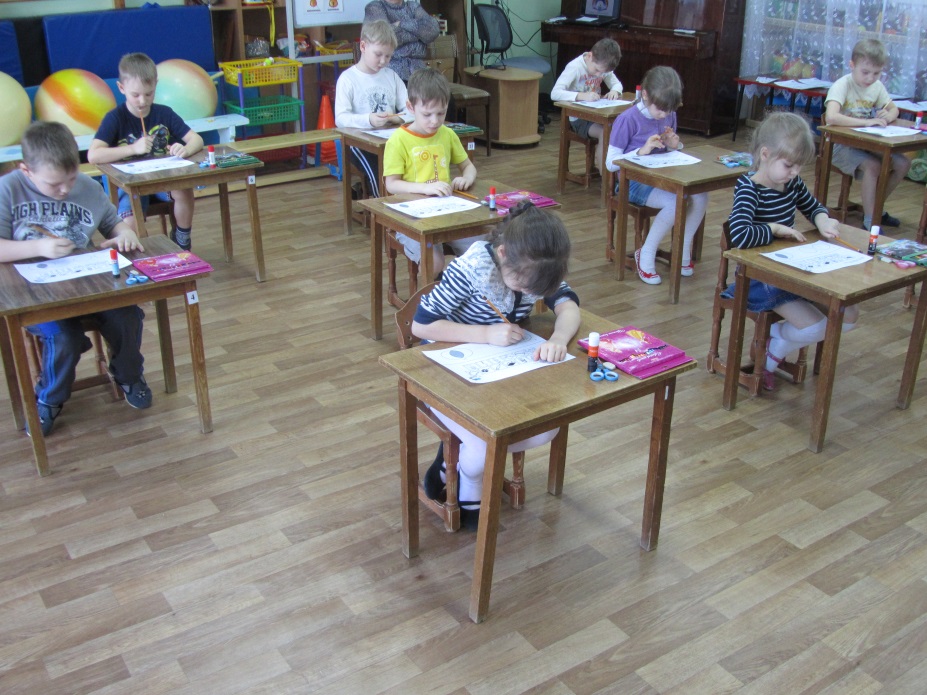 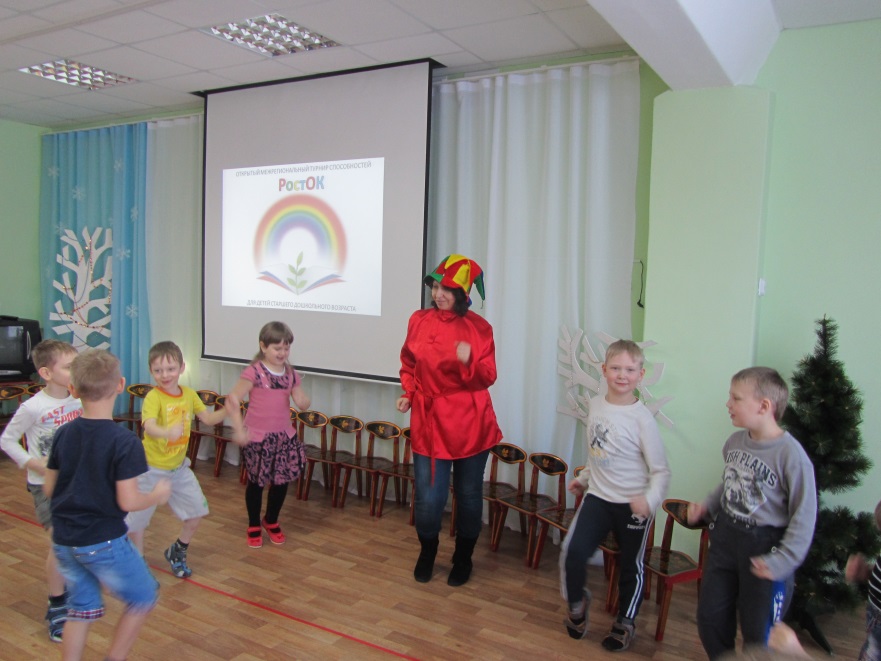 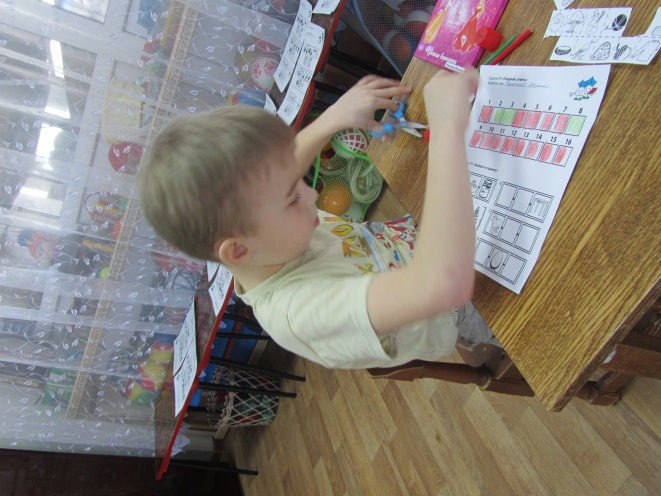 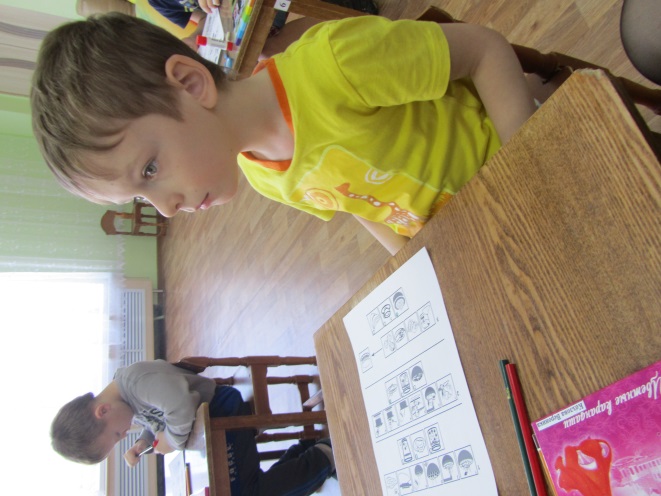 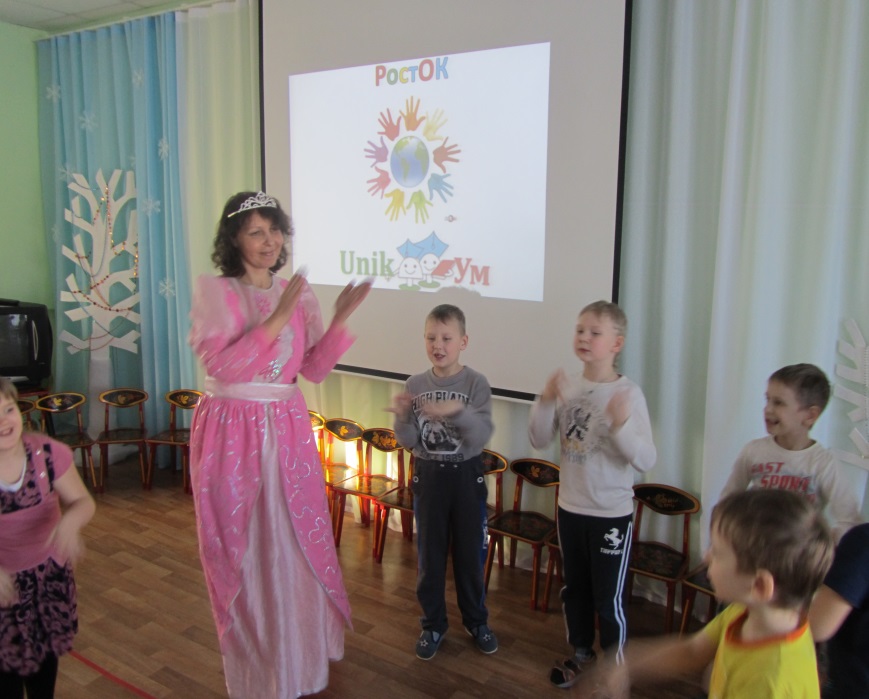 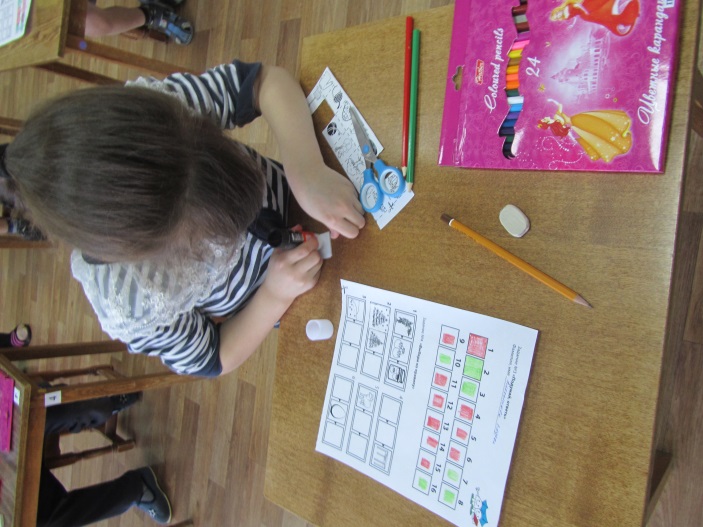 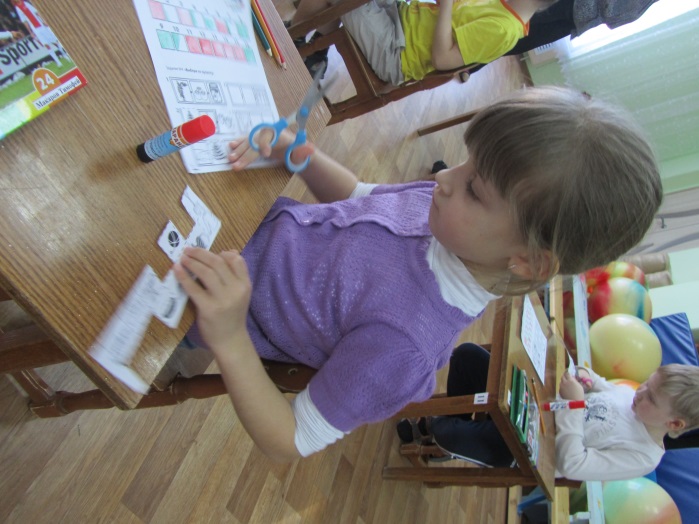